كتاب الطالب ص
الوحدة الرابعة             مخترعون ومكتشفون
قال تعالى: (اقرأ باسم ربك الذي خلق ١ خلق الإنسان من علق ٢ اقرأ وربك الأكرم ٣ الذي علم بالقلم ٤ علم الإنسان ما لم يعلم ٥)] العلق:1-5[
 
أسرتي العزيزة
سأبدأ اليوم دراسة الوحدة الرابعة (مخترعون ومكتشفون)؛ لأكتسب مع زملائي –بإذن الله– ثم بمساعدة المعلم/ة المفاهيم والمهارات الواردة في دليل الوحدة، وأحتاج مساعدتكم في تنفيذ بعض الأنشطة.
مع وافر الحب: ابنكم / ابنتكم
 
النشاط
شارك ابنك / ابنتك في إعداد ملصقات إرشادية تتضمن تعليمات للحفاظ على بعض المخترعات في المنزل (الثلاجة – الفرن – أجهزة التكييف – التلفاز – الحاسب الآلي ... وغيرها).
السابقة
التالية
كتاب الطالب ص
الكفايات المستهدفة
يتوقع –بمشيئة الله- بعد دراسة هذه الوحدة أن يكون المتعلم قادرا على:
فهم النص المسموع ومراعاة آداب الاستماع.
القراءة السليمة وفهم المقروء واستيعاب جوانبه واستثمارها.
تعرف أسلوب التوكيد ب: (كل، جميع) واستعماله.
تطبيق الخطوات الخمس للقراءة المتعمقة.
تعرف الأفعال الخمسة وتمييزها ومحاكاتها.
رسم المدة في أول الكلمة ووسطها.
تعرف الاسم المعطوف وتمييزه واستعماله بالعلامات الأصلية والفرعية.
تعرف الصفة وتمييزها واستعمالها بالعلامات الأصلية والفرعية.
كتابة عبارات بخط النسخ وفق القواعد المدروسة.
فهم النصوص وتذوق ما فيها من صور جمالية وأساليب بلاغية.
تعرف بنية نص السيرة.
إغناء رصيده اللغوي، واستعماله في تواصله الشفهي والكتابي.
كتابة سيرة أحد المخترعين أو المكتشفين.
اكتساب رصيد معرفي ولغوي متصل بمحور (مخترعون ومكتشفون).
اكتساب اتجاهات وقيم تتعلق بمحور (مخترعون ومكتشفون).
السابقة
التالية
كتاب الطالب ص
مدخل الوحدة
1. أقرأ وأتعرف
الاختراع ابتكار أداة، أو عملية جديدة، أو منتج جديد. وقد منحتنا الاختراعات سيطرة هائلة على البيئة، ومكنتنا من أن نحيا حياة أفضل وأسهل وأسعد من ذي قبل.
هل لك أن تتخيل أن (توماس أديسون) فشل في اختراع المصباح الكهربائي؟! أو أنه لا يوجد في حياتك طائرة أو هاتف أو حاسب آلي، أو أن (جوتنبرج) لم يتوصل إلى اختراع الطباعة!
وعلى الرغم من أن معظم الاختراعات قد نفعت الناس، فإن بعضها، مثل أسلحة الحرب، ظلت ضارة. كما أن بعضها الآخر ظل نافعا وضارا في آن واحد. فالسيارة مثلا أعطتنا وسيلة سريعة ومريحة للتنقل، ولكنها في الوقت نفسه أسهمت كثيرا في تلويث الهواء.
وتتواصل الاكتشافات وتتوالى الاختراعات يوما بعد يوم، ولعلك في هذه اللحظات التي تقرأ فيها هذه الكلمات يكون إنسان ما يعمل مجدا في اختراع أو اكتشاف له أهميته، مثله في هذا مثل أي اختراع أو اكتشاف آخر.
السابقة
التالية
كتاب الطالب ص
2.أ. أفرق بين الاختراع والاكتشاف:
الاختراع: ابتكار شيء ما، لم يكن موجودا من قبل.
الاكتشاف: التعرف على شيء موجود لم يسبق التعرف عليه أو مشاهدته.
فنقول مثلا: اكتشف الإنسان النار، لكنه اخترع عود الثقاب لإشعال النار.
ب. أرتب الكلمات الآتية في الحقل المناسب:
التلفاز    الحاسب الآلي    الفحم الحجري    الهاتف     النفط            السيارات
الماس    الطائرة           البن                الأشعة     الميكروب      المصباح الكهربائي
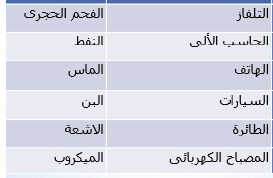 السابقة
التالية
كتاب الطالب ص
3. أقرأ الأقوال الآتية، وأستنتج صفات المخترع / المكتشف:
 
       القول                                                      الصفات
لا تحسبوا أن النجاح الذي أحرزته وليد
تفوق ذهني أو ملكات خاصة، إنما هو
وليد الصبر والمثابرة والتفكير العميق
الطويل دون سأم أو ملل.
                         (إسحاق نيوتن)
العبقرية هي: 1 ٪ إلهام و99 ٪
جهد وعرق جبين.
                       (توماس أديسون)
... فأعظم هؤلاء المخترعين (توماس 
أديسون) لم يكمل تعليمه وكان بائعا
للصحف، و (جورج ستيفنسون) مخترع 
أول قاطرة بخارية كان من رعاة البقر،
وبعضهم كان رساما، ولكنهم جميعا كانوا
يبحثون عن فكرة جديدة تخدم البشرية.                                                (أحمد محمود)        مؤلف كتاب في تاريخ الاختراعات
الصبر والمثابرة والتفكير العميق الطويل دون سأم او ملل
الجهد والعرق والكفاح
البحث عن افكار تخدم الناس
السابقة
التالية
كتاب الطالب ص
4. لكل اختراع وجهان: وجه نافع ووجه ضار، فما الوجه النافع وما الوجه الضار للاختراعات الآتية:
                             
الاختراع                الوجه النافع                      الوجه الضار
الديناميت          حفر الأنفاق وشق الطرق
الصاروخ 					القتل والتدمير في الحروب
التلفاز
السيارة
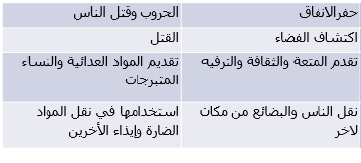 السابقة
التالية
كتاب الطالب ص
5. بالاستعانة بالرسوم المعروضة، أكتب ثلاث استخدامات لكل اختراع مما يأتي:
 
        الرسوم                                            الاستخدامات
1. اختراع العجلات:
                                                    
                                                      
2. اختراع الثقاب:
                                              
                                              
                                              
                                              
3. اختراع الطباعة:
1-نقل البضائع 
2-رفع المواد الثقيلة 
3-اختراع الساعات لمعرفة الوقت
1-إشعال النار 
2-اللحام
3-طهى الطعام
1-طباعة المصاحف 
2-طباعة الكتب العلمية النافعة 
3-طباعة الصحف والمجلات
السابقة
التالية
كتاب الطالب ص
6.أ. أقرأ
أنا أول رائد فضاء عربي مسلم، ولدت في مدينة الرياض عام 1375 هـ.
وفي عام 1985م قامت المنظمة العربية للاتصالات الفضائية بترشيحي لرحلة الفضاء عبر المكوك (ديسكفري).
في 29 رمضان عام 1405 هـ تمت انطلاقتي التاريخية إلى الفضاء؛ لوضع قمر على بعد 320 كم من سطح الأرض وتصوير التضاريس الجيولوجية للجزيرة العربية، واستمرت الرحلة مدة ثلاثة أيام.
كنت سعيدا برحلتي وعملي وبرؤية الوطن العربي والإسلامي الكبير، وكانت أسعد لحظات حياتي عندما تحدثت إلى خادم الحرمين الشريفين فهد بن عبد العزيز –رحمه الله- ملك المملكة العربية السعودية.
في الفضاء شعرت بعظمة الخالق سبحانه وتعالى.
نحن الآن نعمل بعض التجارب داخل السفينة الفضائية.
أطلق أول قمر صناعي سعودي في 5/ فبراير/ 2019م.
السابقة
التالية
كتاب الطالب ص
ب. أجيب
من رائد الفضاء العربي السعودي؟
كم يوما استمرت الرحلة؟
ما اسم السفينة التي حملته إلى الفضاء؟
متى كانت فرحته عظيمة؟
بم كان رائد الفضاء العربي السعودي سعيدا؟
الأمير سلطان بن سليمان بن عبدالعزيز.
3 أيام
ديسكفري.
عندما تحدث إلى خادم الحرمين الملك فهد بن عبدالعزيز – رحمه الله -
كان سعيدا برحلته وعمله ورؤيته للوطن العربي الكبير
السابقة
التالية
كتاب الطالب ص
7. أنشد وأردد
أقرأ المقطوعة الشعرية الآتية قراءة متأنية.
أسمع صفي بإنشاد معبر المقطوعة الشعرية.
                          
                   عندي حاسوب
                 ضيف في بيتي محبــوب
                 في لغتي يدعى الحاسوب
                 يفتـــــــح آلاف الآفــــــاق
                 فـي زمــن العلــم الدفــاق
                 *            *            *    
                 لغـــة وعلــــوم وفنــــون
                 فكـــر ونشيـــد ولحــــون
                 تـاريخ طـــب وحســـاب
                 هندســـة رســـــــم آداب
	*	*         	  *
                 شاشــتــه نافـــذتـــي الآن
                 كـي أبصـر فــيه البلـــدان
                  بيان الصفدي
السابقة
التالية
كتاب الطالب ص
8. أبحث وأكتب:
أ. أكتب موضوعا إنشائيا عن أهمية المخترعات في حياتنا، مع ذكر أمثلة توضيحية تؤكد أهميتها.
ب. أستعين بمراجع مختلفة: صحف ومجلات وكتب وموسوعات ومواقع على شبكة المعلومات (الإنترنت).
جـ. أوثق كتاباتي بصور أو رسوم تعين على توضيح الأفكار.
د. أكتب ما جمعته ثم أضمنه ملف تعلمي.
 
9. أقرأ الآية الكريمة على غلاف الوحدة وأناقش زملائي شفهيا في:
1. موقف الإسلام من العلم.
2. سبب ربط العلم بالقلم.
السابقة
التالية
كتاب الطالب ص
تفكير إبداعي
يقضي بعض الأطفال أوقاتا طويلة أمام الحاسوب للعب بألعابه؛ فيدفعهم ذلك إلى تأخير أداء الواجبات في أوقاتها، والانشغال عن استذكار الدروس.
ما أضرار الألعاب الإلكترونية على الصحة؟      


أقترح طرائق وأساليب للحد من استخدامه بشكل مبالغ فيه.
  

كيف يمكن استثمار الألعاب الإلكترونية بما ينفع؟
السابقة
التالية
كتاب الطالب ص
مشروع الوحدة
أنجز مشروعي
أختار مع مجموعتي أحد المشروعات الآتية لتنفيذه:
1. أبحث عن أسماء بعض العلماء الذين غيرت مخترعاتهم حياة الإنسان، وأسجل أسماء مخترعاتهم.
2. أبحث في بوابة إسهامات العلماء المسلمين عن المخترعين المسلمين، وأكتب عن ثلاثة منهم.
3. أبحث عن ثلاث اختراعات عربية، وأكتب عن أهميتها في حياتنا.
 
            نشاط أسري
تصفح مع ابنك/ ابنتك وسائر أفراد أسرتك قصص نجاح في مجال الابتكار والاختراع على موقع مؤسسة الملك عبد العزيز ورجاله لرعاية الموهوبين (موهبة).
السابقة
التالية